МЕДИЦИНСКИ УНИВЕРСИТЕТ – ПЛЕВЕН
	ФАКУЛТЕТ „ОБЩЕСТВЕНО ЗДРАВЕ“
	КАТЕДРА „ОБЩЕСТВЕНОЗДРАВНИ НАУКИ“
Лекция №1
ВЪВЕДЕНИЕ В БИЗНЕС ЕТИКАТА
Проф. д-р Силвия Александрова-Янкуловска, д.м.н.
Щрихи от развитието
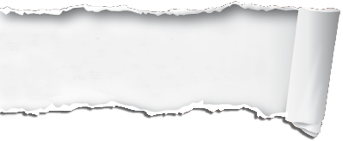 Ноември 1974 г. – Университет Канзас - Първа официална академична дискусия по бизнес етика на конференция по бизнес етика – Колеж по бизнес + Катедра по философия
Множество бизнес скандали, станали обществено достояние и предизвикали обществено възмущение през XX век.
Проучвания, показващи деградация в ценностите и стандартите на бизнес лидерите. 
Компаниите се вълнуват за имиджа си  необходимост от директно адресиране на етичните проблеми.
Дефиниции
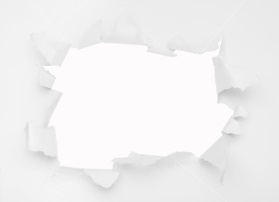 Бизнес етиката се занимава с въпроса дали дадени бизнес практики са приемливи. 
Например може ли продавач да пропуска информация за безопасност на продукт при представянето му на клиент?
Необходимост от изучаване на бизнес етика
Да бъдеш „добър човек“не е достатъчно условие за вземане на добри решения в бизнеса  личният морален опит е различен от контекста, с който личността се сблъсква в бизнеса.
Независимо от преценката на отделния индивид за правилността на дадено действие, ако обществото го прецени като неетично, това директно влияе върху способността на бизнес организацията да постигане целите си.
Личните морални ценности са предпоставка за вземане на добри решения, но са недостатъчни за разрешаване на сложни етични дилеми в бизнеса.
Разлика между обичайно взимане на решение и етично решение
За етично решение говорим тогава, когато общоприетите практики вече са недостатъчни и сме изправени пред отговорността да претеглим ценностите и да вземем решение за ситуация, в която не сме се оказвали до момента.
При обичайното решение и при етичното решение се поставя различен акцент върху собствените ценности и общоприетите в компанията практики.
Дефиниции
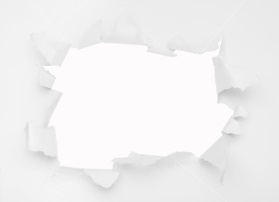 Бизнес етиката предлага начини за развитие на етичното поведение в организацията.
Ползи от бизнес етиката
Лоялност и доверие сред работещите
Етичен климат в организацията
Преданост и доверие сред инвеститорите
Печалба
Удовлетвореност и доверие сред клиентите
Дефиниции
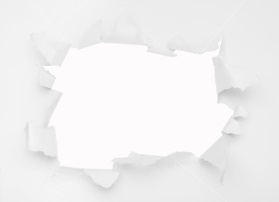 Бизнес етиката обхваща принципите и стандартите, които ръководят поведението в бизнеса.
Законите не са ли достатъчни?
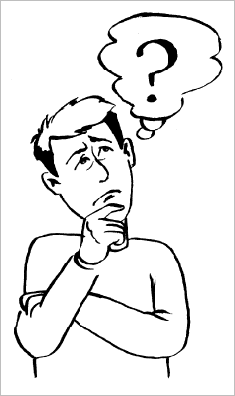 Разлика между етика и закон
Закон
Етика
Законодателната система представлява систематизиране на моралните убеждения на обществото  законите се формират от етиката  законът и етиката се покриват, но има и някои различия, в резултат на които всяко едно от тях само по себе си е недостатъчно за обществото.
Разлика между етика и закон
Законът и етиката имат различни социални функции – различен начин на мотивиране за спазването им.
Етиката изисква вътрешна мотивация – хората трябва да искат да действат морално и да са свободни да го направят;
Законът не изисква вътрешно съгласие, а се базира на външна принуда и се свързва със заплаха от санкции.  Законът е свободен от необходимост да си убеден в моралната си отговорност, за да направиш нещо.
Чрез регулирането на някои проблеми чрез закона и оставянето на други в областта на етиката, се създава смесица от свобода и задължения, която осигурява рамка за добър живот.
Разлика между етика и закон
Законът и етиката имат различни методи
Законовият метод е основан на гарантиране на сигурност и предоставяне на конкретни отговори. В законодателната система спорещите страни не се опитват да се убедят взаимно в правотата си и няма доверие между тях, стремежът е да убедят съдията в аргументите си.
Етиката трябва да се справя с несигурността.  Страните излагат гледни точки и се опитват да убедят опонентите си или поне да бъдат разбрани от тях. Доверието е необходимо. Моралното разсъждаване не винаги води до решение на проблема. Страните са доволни, ако са постигнали по-добро разбиране и яснота.
Разлика между етика и закон
Законът и етиката имат различно съдържание
Някои закони представят морални проблеми и могат да бъдат критикувани като неморални (напр. законите за задължителна стерилизация). 
Етиката понякога се развива по-бързо от законодателството (пример  с евтаназията).
Законите понякога са резултат на политически компромис, необходим за запазване на социалния мир, независимо, че може да няма морален консенсус по тях (пример с тютюнопушенето).
Цели на обучението по бизнес етика
Да се подпомогне разбирането на собствените ценности и прилагането им при разрешаване на бизнес дилеми.
Да се разпознават и разрешават етични дилеми в бизнес организациите.
Да се усвоят подходи за справяне с конфликтите между личните и професионалните ценности.
Да се подобри поведението в бизнеса.
Отличителни черти на бизнес етиката
подчертан афинитет към ценностите;
включва се в икономическата практика под формата на съвкупност на правила за доброволно спазване;
изискванията й нямат задължителен характер, неспазването на правилата не подлежи на регламентирани санкции;
действа посредством механизма на обществената принуда;
има силно практическа насоченост – целта й е да съдейства за по-ефективно функциониране на бизнеса чрез нравствеността;
принципите й са общовалидни и приложими към всички области на деловия живот;
съдържа голяма доза релативизъм (относителност), което се определя от непрекъснатата динамика в деловия живот.
Функции на бизнес етиката
проучва морала в деловите отношения и се стреми да го обяснява, констатира и анализира фактите на моралния живот;
прогнозира развитието на деловия морал;
съдейства за усъвършенстване на деловите отношения;
оценъчна функция на базата на етичен анализ;
социална функция във връзка с очакванията на обществото.
Развитие на бизнес етикатаЕтапи в социалната институционализация
Първи курсове 80-те години Великобритания
Нива на етични дебати в бизнес етиката
Основни подходи в бизнес етикатаЕклектичен подход
Положителни страни
структурира добре моралните съждения 
посочва рационалните аргументи 
спомага да се търси и да се намери баланс между спорни и противоположни позиции по един и същи въпрос
Отрицателни страни
няма голямо практическо значение за хората на реалния бизнес 
някои от изводите и препоръките на моралната философия са неприложими по принцип в бизнеса като дейност с цел печалба
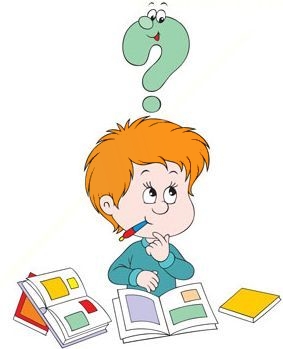 Самостоятелна работа
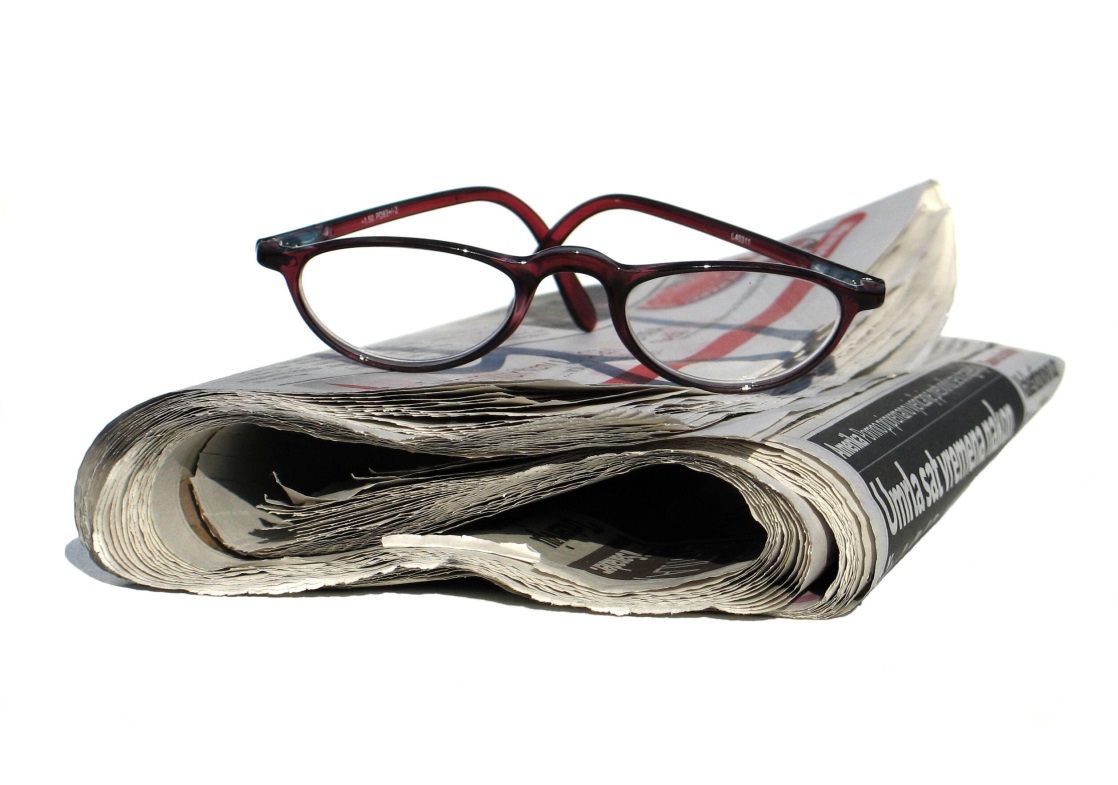 Изберете един ежедневник или седмично издание и извадете новини, които представят истории от предметната област на бизнес етиката.
Морална отговорност в организациите
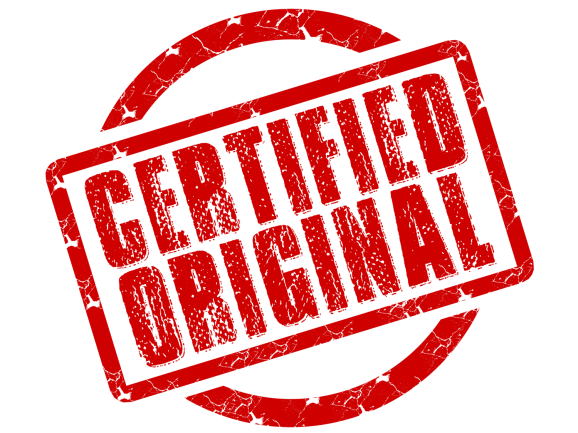 Дефиниция
Дискутира се в негативни ситуации
Отговорно е лице или инстанция, които са причинили ефекта на дадено действие. 
Отговорно е и лице или институция, чиято позиция и функции му налагат такава роля.
Критерии за вменяване на отговорност:
Съзнателно намерение
Воля за извършване на действието
Аспекти за преценка дали дадено лице е отговорно за дадено действие
Задължение – съществува ли ясна норма, приложима към ситуацията?
Знание – била ли е известна нормата на лицето?
Воля – лицето компетентно ли е и свободно ли е решило да предприеме действието?
Способност – можело ли е лицето да извърши действието и съществували ли са алтернативи?
Обстоятелства, смекчаващи отговорността(без да я отменят)
Несигурност по отношение на стандарти, факти и последици
Степен на въвличане в действието
Сериозност на последиците
Трудност на ситуацията
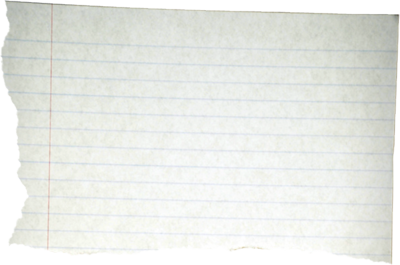 Моралната отговорност на фирмите е социална морална отговорност, изразяваща се в задължението за увеличаване положителните ефекти и намаляване отрицателните ефекти от бизнеса за обществото.
„Всеки го правеше.“
„Аз бях просто колело от машината.“
„Ако не го бях направил аз, щеше да го направи друг.“
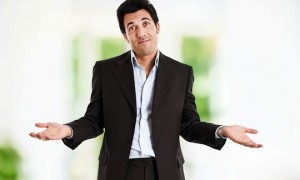 „Без моето участие щеше да е по-зле.“
„Не беше моя работа.“
„Нямах избор.“
„Не ме засягаше.“
„Направих само това, което ми беше казано.“
„Нищо не знаех за това.“
„Не знаех, че това не е позволено.“
„Всеки го правеше.“
„Аз бях просто колело от машината.“
„Ако не го бях направил аз, щеше да го направи друг.“
Правило на мнозинството
Незначителният принос
Предопределеният резултат
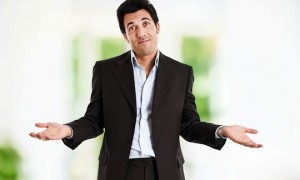 „Без моето участие щеше да е по-зле.“
„Не беше моя работа.“
По-малкото 
зло
Некомпетентността
„Нямах избор.“
Необходимостта
„Не ме засягаше.“
Маловажното основание
„Направих само това, което ми беше казано.“
Морално невежество
„Нищо не знаех за това.“
„Не знаех, че това не е позволено.“
Задължението
Незнанието
Фактори, повлияващи моралната отговорност
“Много ръце” – отговорността може да бъде разпределена между много хора в организацията и да се създаде на “вакуум на отговорността”. (примера с ферибота)
Всеотдайност (експерименти на Милграм).
Групово мислене – членовете на дадена група се придържат към това, което смятат, че е мнението на мнозинството; натиск от групата.
Организационната структура – заплащане на процент от печалбата, двойно обвързване.
Опростяване на сложна ситуация и самокатегоризация. (примера с изследователя и биологичното оръжие)
Деперсонализация като начин за опростяване на сложни решения – изчисляване на човешкото страдание в суми, превръщане на пациентите в “легло номер”.
Управление на отговорността
1. На ниво структура на организацията – ясни отговорности и компетенции

Whistleblowing (разобличаване) – ситуация, при която вътрешен човек публично разобличава нередности в собствената си организация. Това е начин за вътрешна критика. Това е финална стъпка на поемане на отговорност.
Управление на отговорността
Критерии за whistleblowing:
Риск от сериозна вреда за обществото, в противен случаи вътрешните проблеми трябва да се повдигат първо в организацията.
Ясни индикации и наличие на доказателства.
Пропорционалност между интересите, които се защитават и тези, които се накърняват.
Последно средство на избор.
Ще доведе до предприемане на ефективни промени.
Чиста мотивация.
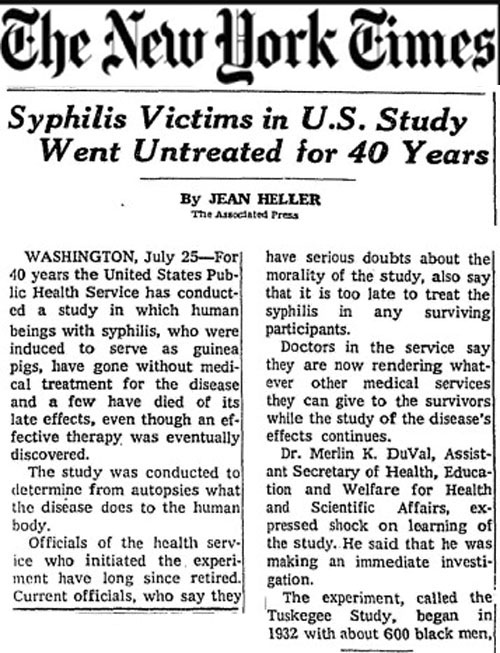 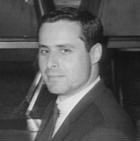 Случаят с разкриването на експеримента в Tuskegee – стр. 43
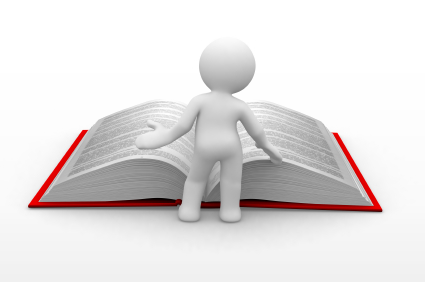 Последици от разобличаването
Управление на отговорността
2. На ниво организационна култура – служителите трябва да искат и да могат да задават въпроси, идеи, да споделят тревогите си, да изразят възмущението си.

3. На ниво индивидуална компетентност – отговорността като морална добродетел – интересува се от това дали дадено решение е добре обмислено, включително последиците за интересите и правата на въвлечените страни.
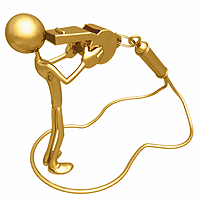 Задача 1
Вие се включвате в приятелски мач, по време на който Ваш съотборник извършва нарушение спрямо противников играч. Нарушението остава незабелязано от съдията. Друг Ваш съотборник, обаче, спира играта и уведомява съдията за нарушението.
Определете по скалата от 1 до 10 реакцията си спрямо сигнализиращото лице.
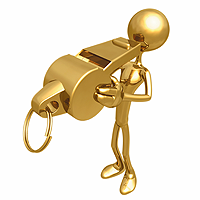 Задача 2
В днешния ежедневник прочитате, че строителна компания е предоставила доказателства за съществуващи строителни практики, които застрашават здравето и са в разрез с нормите за безопасност и които са довели до сериозни наранявания или фатални случаи през последните 2 години.
Определете по скалата от 1 до 10 реакцията си спрямо сигнализиращото лице.
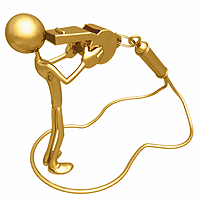 Задача 3
Вие работите във фирма произвеждаща леки автомобили. Ваш колега, когото не познавате лично, разкрива в медиите информация за потенциално животозастрашаващ дефект в най-продавания модел автомобили на фирмата. Продажбите на въпросния модел спадат главоломно и се налагат големи съкращения на персонал.
Определете по скалата от 1 до 10 реакцията си спрямо сигнализиращото лице.